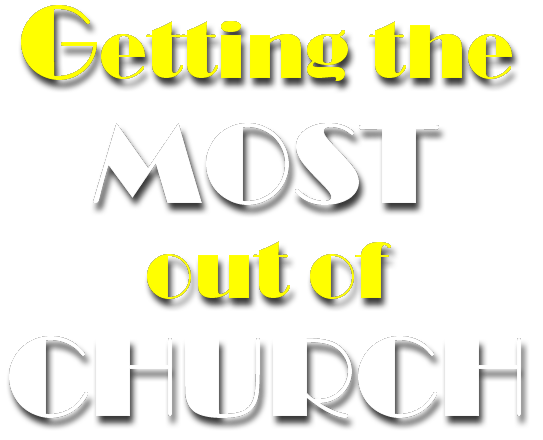 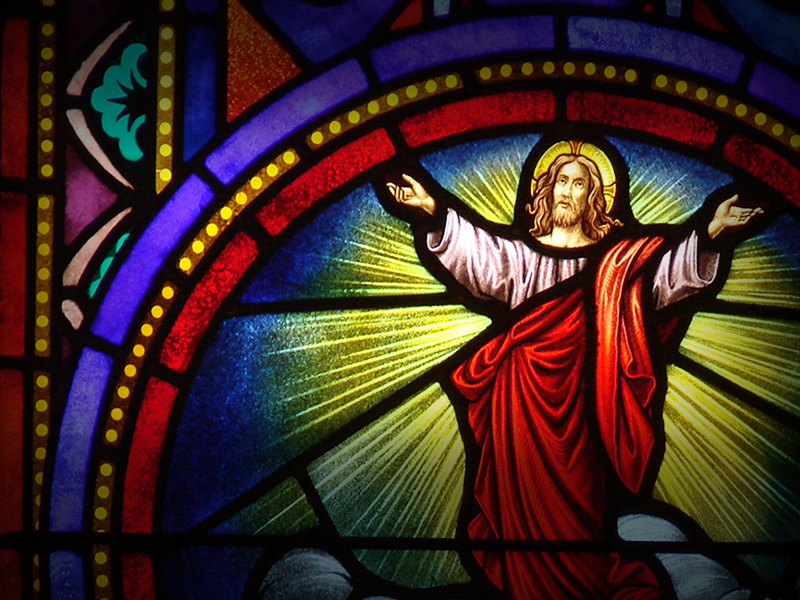 Takes a certain kind of Leader
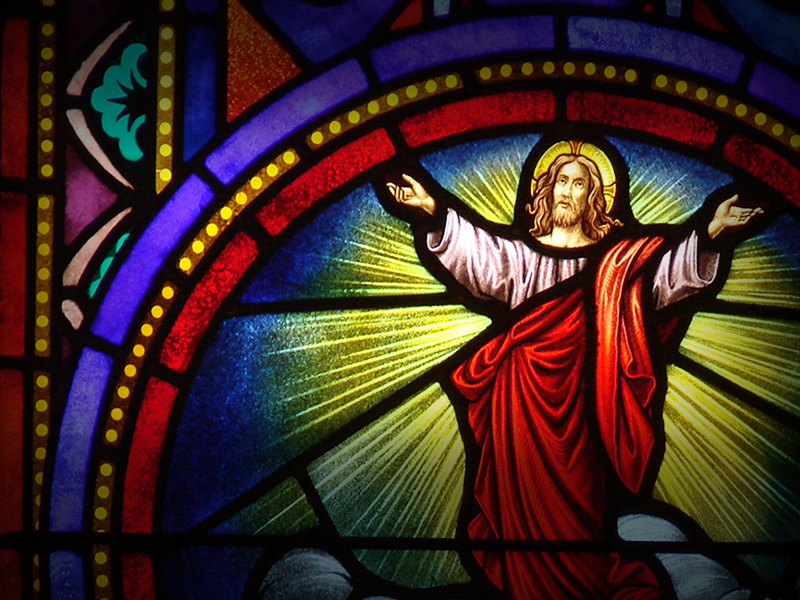 Takes a certain kind of Leader
One that God uses!
There are two classes …
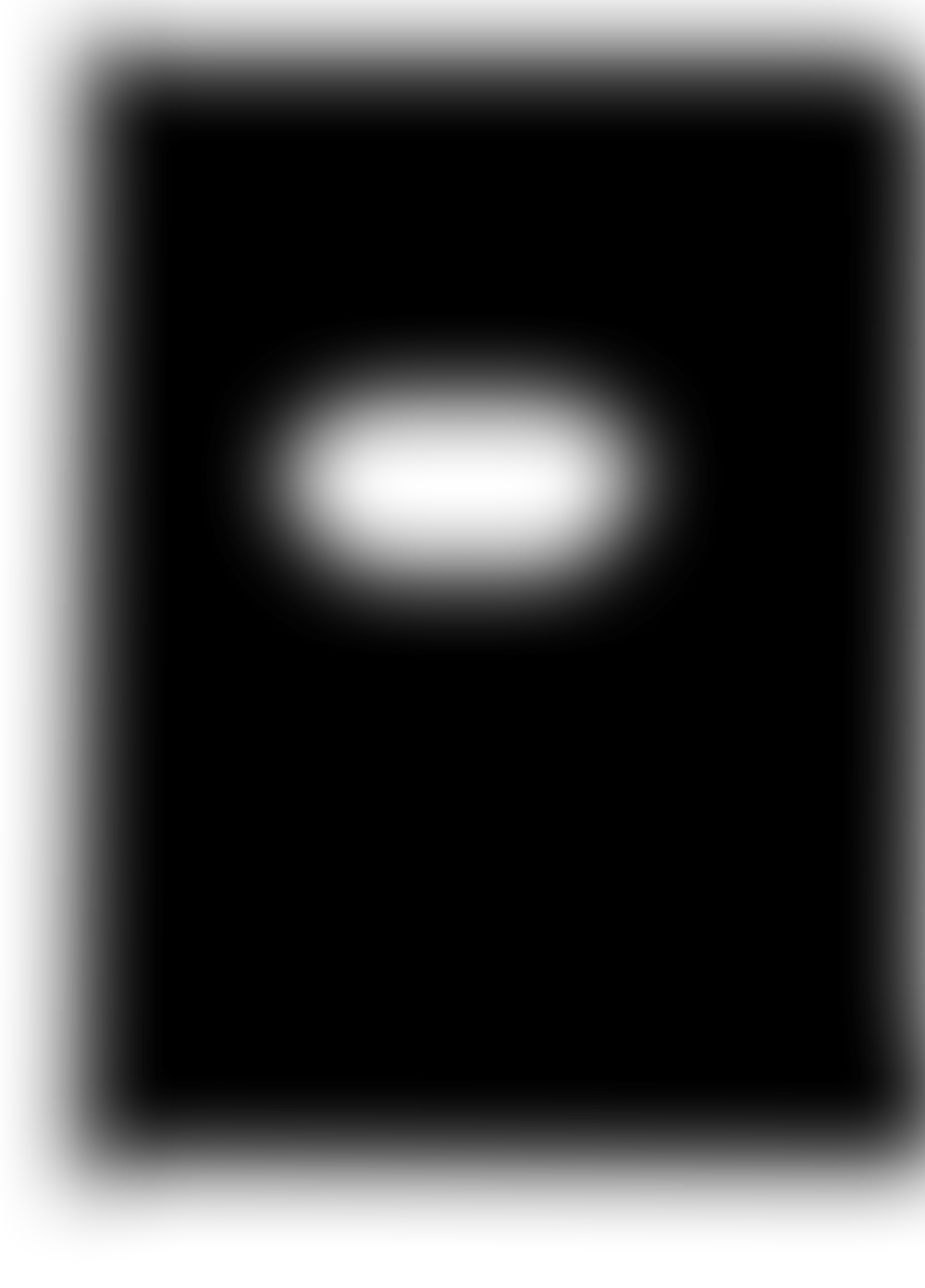 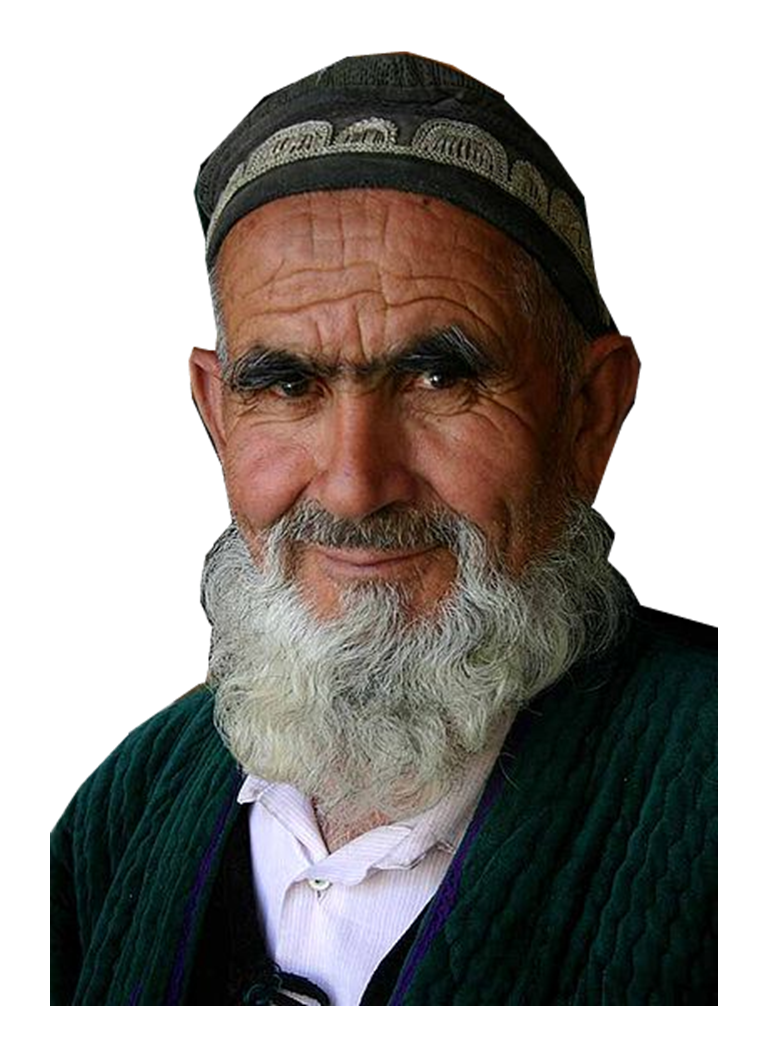 I – “An OVERSEER” 3:1
Here is a trustworthy saying: If anyone sets his heart on being anoverseer, he desires a noble task.
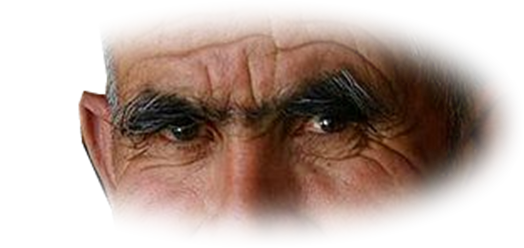 [Speaker Notes: Old Man = FREE = from http://commons.wikimedia.org/wiki/File:Old_bearded_man_from_Tajikistan.jpg

Servant = FREE = from http://www.sxc.hu/browse.phtml?f=download&id=157966]
There are two classes …
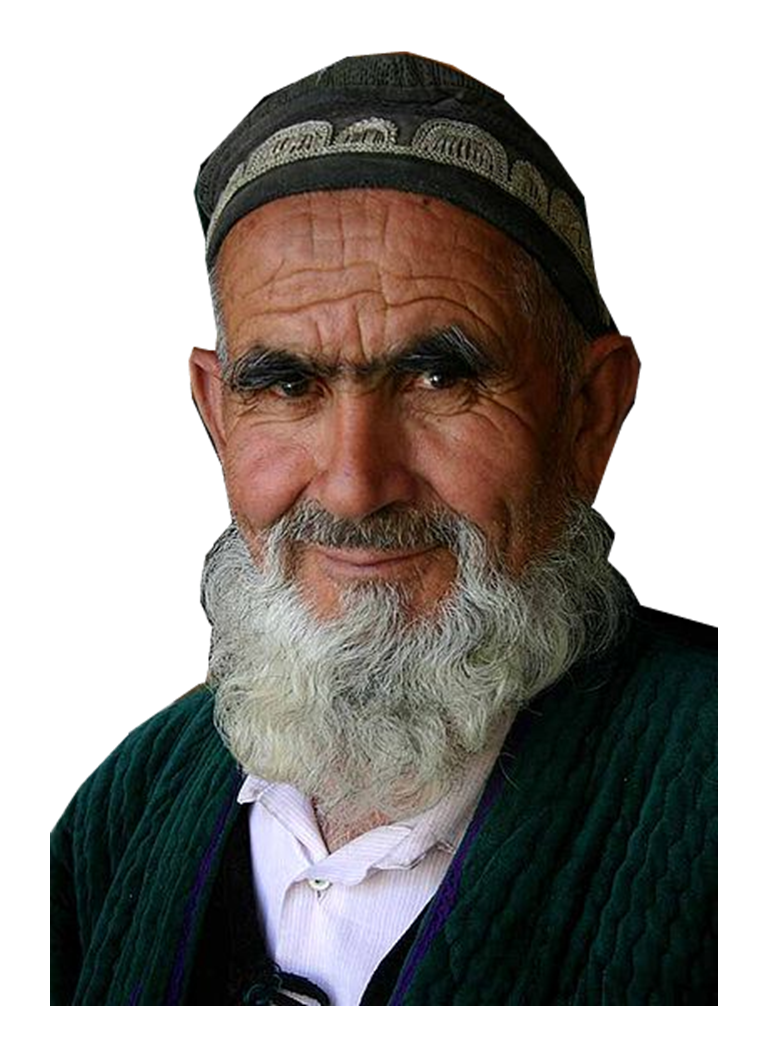 I – “An OVERSEER” 3:1
Here is a trustworthy saying: If anyone sets his heart on being anoverseer, he desires a noble task.
Elder
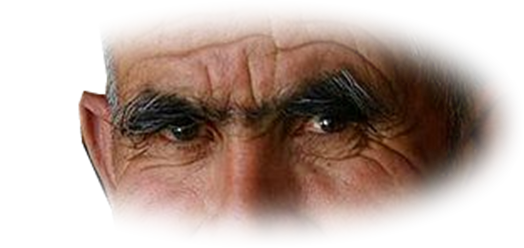 [Speaker Notes: Old Man = FREE = from http://commons.wikimedia.org/wiki/File:Old_bearded_man_from_Tajikistan.jpg

Servant = FREE = from http://www.sxc.hu/browse.phtml?f=download&id=157966]
There are two classes …
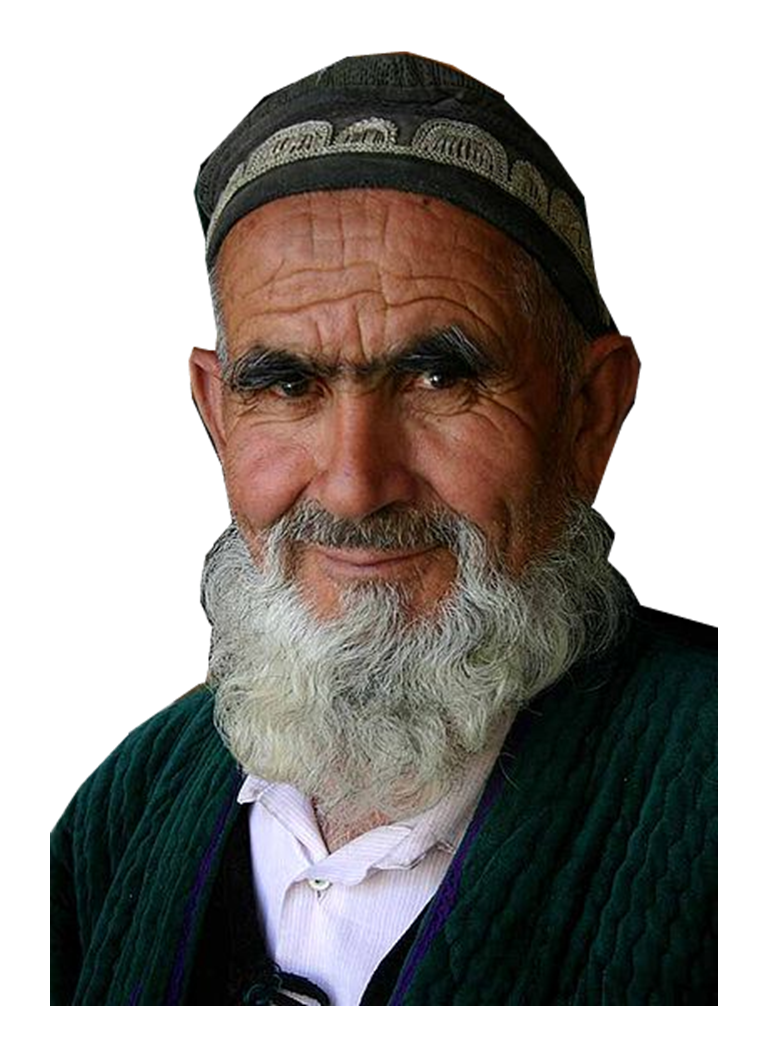 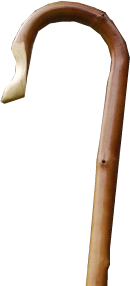 I – “An OVERSEER” 3:1
Here is a trustworthy saying: If anyone sets his heart on being anoverseer, he desires a noble task.
Elder
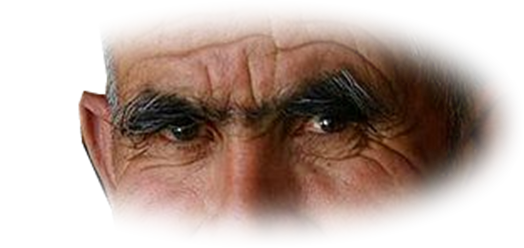 , Pastor
[Speaker Notes: Old Man = FREE = from http://commons.wikimedia.org/wiki/File:Old_bearded_man_from_Tajikistan.jpg

Servant = FREE = from http://www.sxc.hu/browse.phtml?f=download&id=157966]
There are two classes …
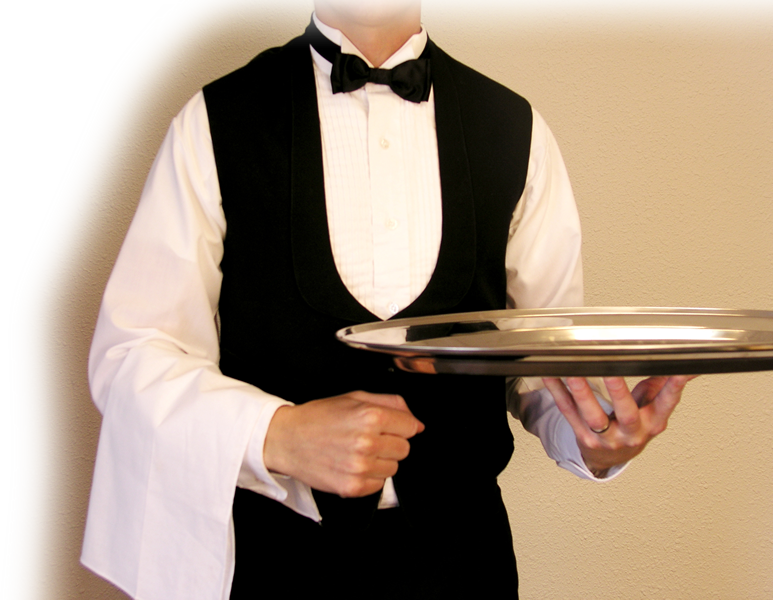 I – “An OVERSEER” 3:1
Here is a trustworthy saying: If anyone sets his heart on being anoverseer, he desires a noble task.
Elder

II – “Deacons” 3:8
, Pastor
[Speaker Notes: Old Man = FREE = from http://commons.wikimedia.org/wiki/File:Old_bearded_man_from_Tajikistan.jpg

Servant = FREE = from http://www.sxc.hu/browse.phtml?f=download&id=157966]
Pastor’s Positively Considered:
1.  Blameless
2 Now the overseer must be above reproach, the husband of but one wife, temperate, self-controlled, respectable, hospitable, able to teach,
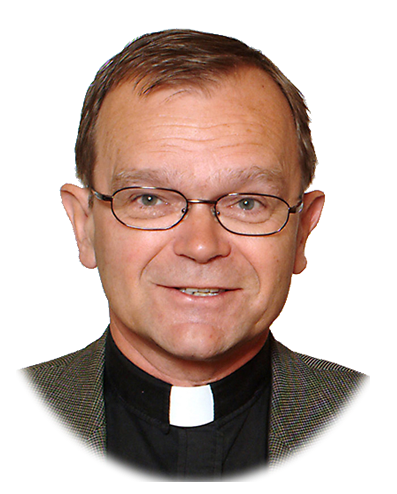 [Speaker Notes: Minister = FREE = from http://commons.wikimedia.org/wiki/File:Sven-erik_brodd.jpg public domain.]
1.  Blameless
2 Now the overseer must be above reproach,the husband of but one wife, temperate, self-controlled, respectable, hospitable, able to teach,
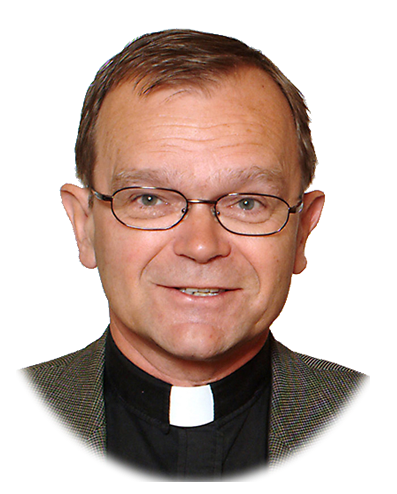 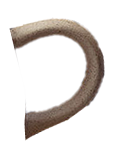 [Speaker Notes: Minister = FREE = from http://commons.wikimedia.org/wiki/File:Sven-erik_brodd.jpg public domain.]
1.  Blameless
2 Now the overseer must be above reproach,the husband of but one wife, temperate, self-controlled, respectable, hospitable, able to teach,
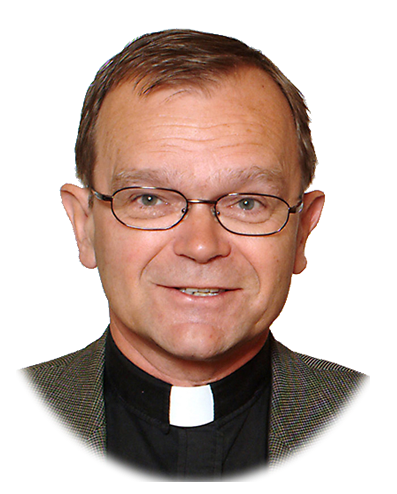 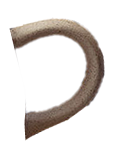 [Speaker Notes: Minister = FREE = from http://commons.wikimedia.org/wiki/File:Sven-erik_brodd.jpg public domain.]
2.  Exclusive
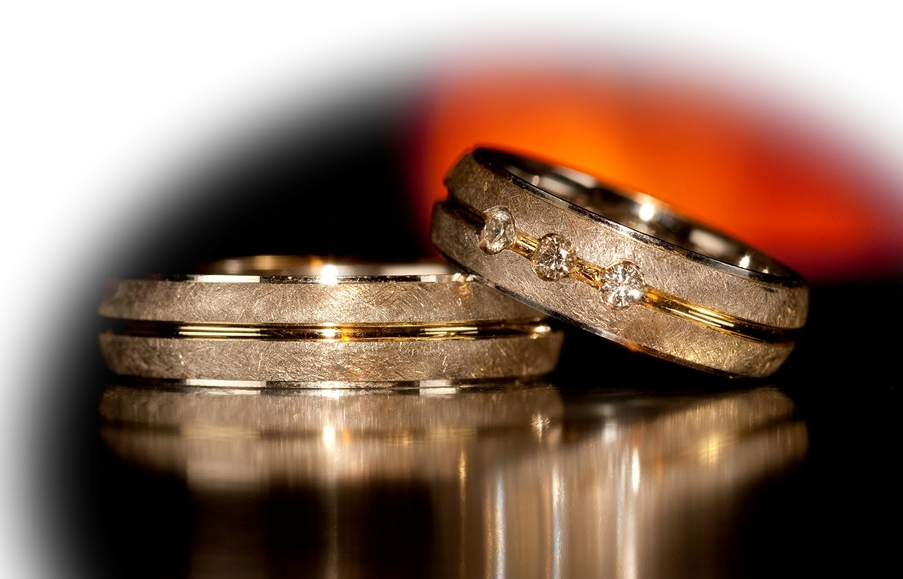 2 Now the overseer must be above reproach, the husband of but one wife, temperate, self-controlled, respectable, hospitable, able to teach,
[Speaker Notes: Wedding rings = FREE = from http://www.fotopedia.com/albums/qhbxvpRE5yg/entries/klkltwviMXY.]
3.  Clear Headed
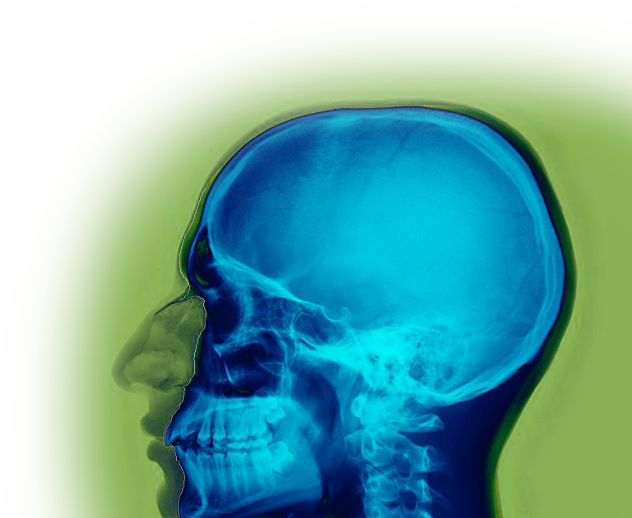 2 Now the overseer must be above reproach, the husband of but one wife, temperate, self-controlled, respectable, hospitable, able to teach,
[Speaker Notes: Clear Headed = Sane = Sound Mind = Sober Thinker = Thinks Clearly 

X-Ray = FREE = from http://commons.wikimedia.org/wiki/File:Rad_160601_Skull_X-ray_False_color.nevit.jpg]
4.  Self-Controlled
2 Now the overseer must be above reproach, the husband of but one wife, temperate, self-controlled, respectable, hospitable, able to teach,
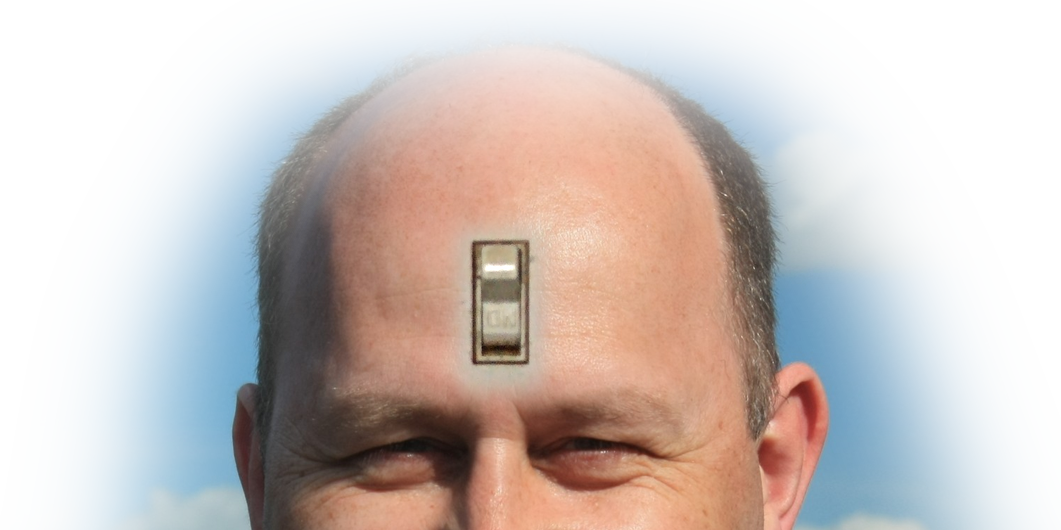 [Speaker Notes: Bald man = FREE = modified from http://www.rgbstock.com/download/ColinBrough/n9ExeOu.jpg]
5.  Respectable
2 Now the overseer must be above reproach, the husband of but one wife, temperate, self-controlled, respectable, hospitable, able to teach,
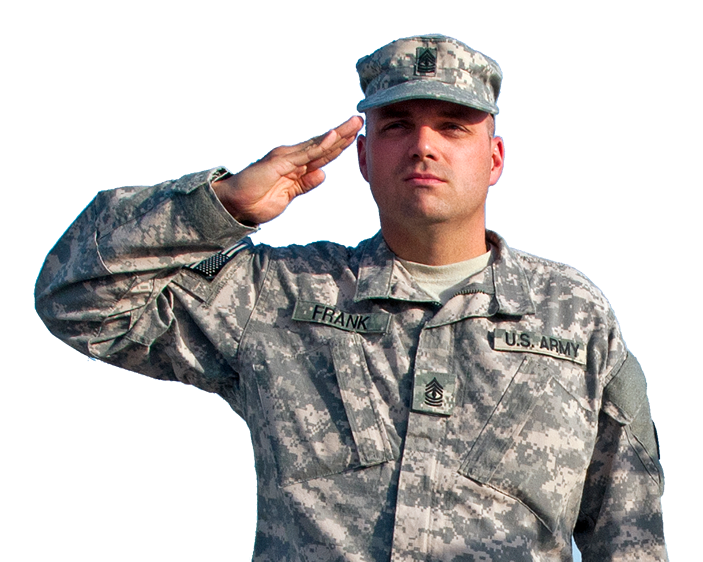 [Speaker Notes: Salute = FREE = from http://www.flickr.com/photos/316thesc/8005537891/sizes/o/in/photostream/]
6.  Hospitable
2 Now the overseer must be above reproach, the husband of but one wife, temperate, self-controlled, respectable, hospitable, able to teach,
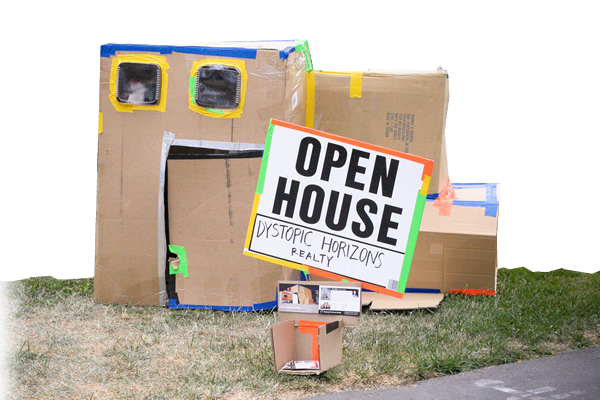 [Speaker Notes: Open House = FREE = from http://www.flickr.com/photos/orinrobertjohn/2506181668/sizes/l/in/photostream/]
7.  A Teacher
2 Now the overseer must be above reproach, the husband of but one wife, temperate, self-controlled, respectable, hospitable, able to teach,
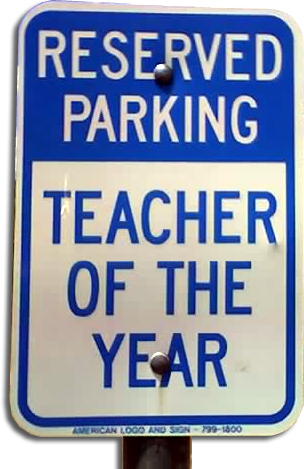 [Speaker Notes: Teacher sign = FREE = from http://www.flickr.com/photos/wfryer/204073798/sizes/o/in/photostream/]
Pastor’s Negatively Considered:
8.  Not a Drunk
3 not given to drunkenness,  not violent but gentle, not quarrelsome, not a lover of money.
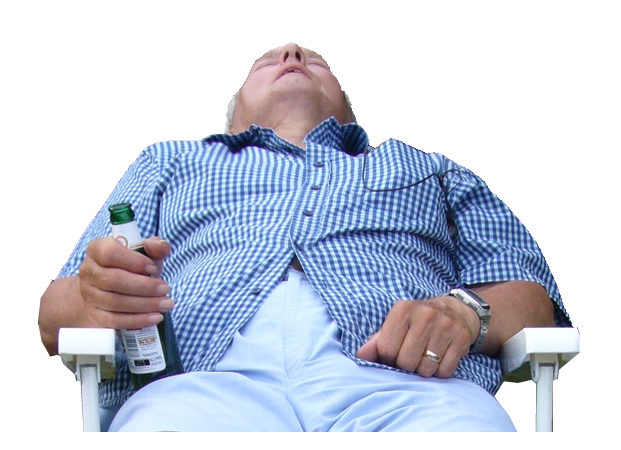 [Speaker Notes: Snooze = FREE = from http://www.rgbstock.com/download/chidseyc/mtLIhPE.jpg]
9.  Not a Bully
3 not given to drunkenness,  not violent but gentle, not quarrelsome, not a lover of money.
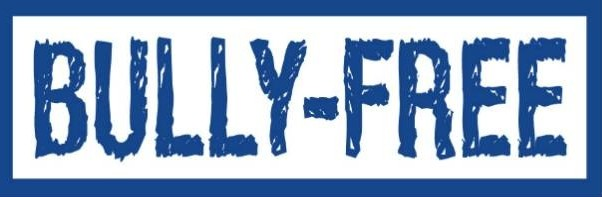 [Speaker Notes: Bully-Free = FREE = from http://wvbullyfree.com/]
10.  Not Argumentative
3 not given to drunkenness,  not violent but gentle, not quarrelsome, not a lover of money.
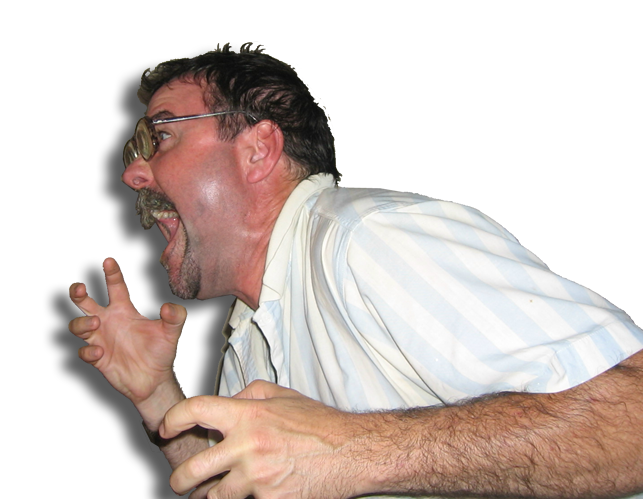 [Speaker Notes: Quarrelsome = FREE = from http://www.sxc.hu/browse.phtml?f=download&id=616825]
11.  Not Money Hungry
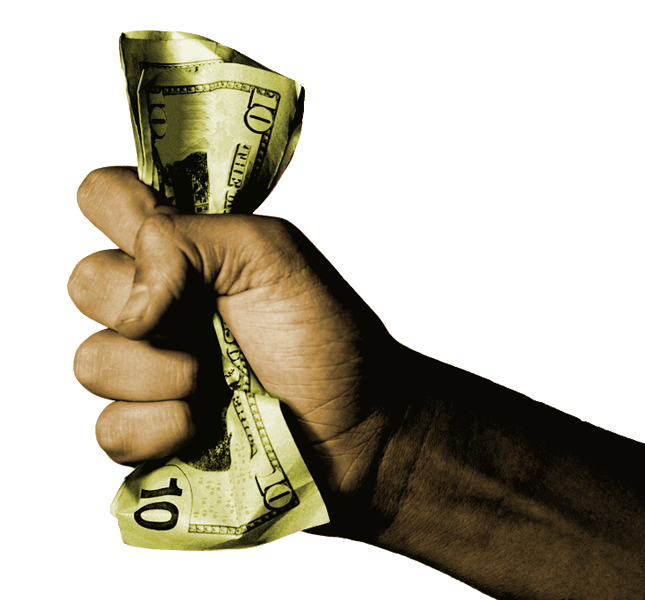 3 not given to drunkenness,  not violent but gentle, not quarrelsome, not a lover of money.
[Speaker Notes: Money fist = FREE = from http://www.flickr.com/photos/rockylubbers/6174172046/sizes/l/in/photostream/]
12.  A Manager
4 He must manage his own family well and see that his children obey him with proper respect.  5 (If anyone does not know how to manage his own family, how can he take care of God's church?)
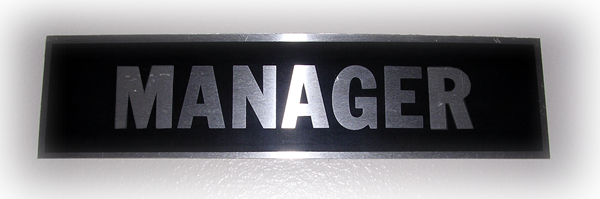 [Speaker Notes: Manager sign = FREE = from http://www.sxc.hu/browse.phtml?f=download&id=101233]
13.  Not A Newbie
6 He must not be a recent convert, or he may become conceited and fall under the same judgment as the devil.
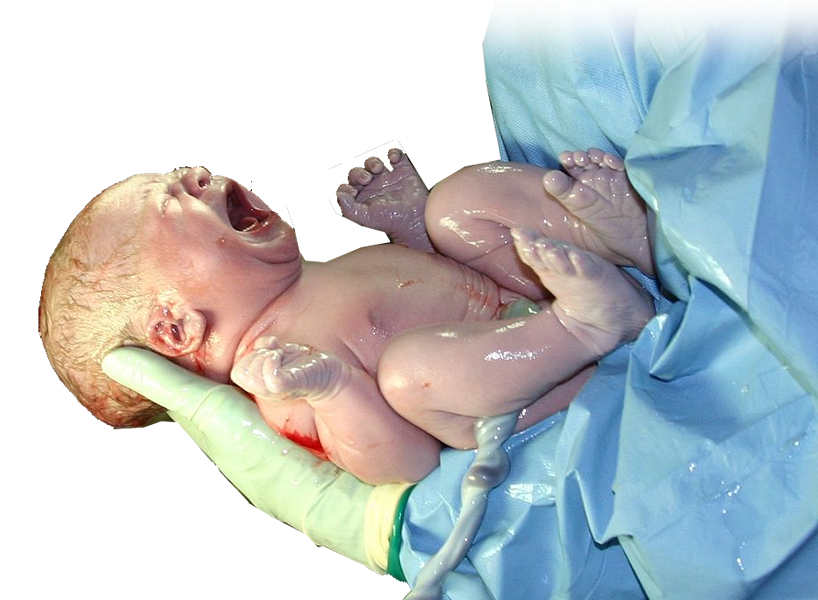 [Speaker Notes: Newborn = FREE = from http://en.wikipedia.org/wiki/File:HumanNewborn.JPG]
14.  With a Good Reputation
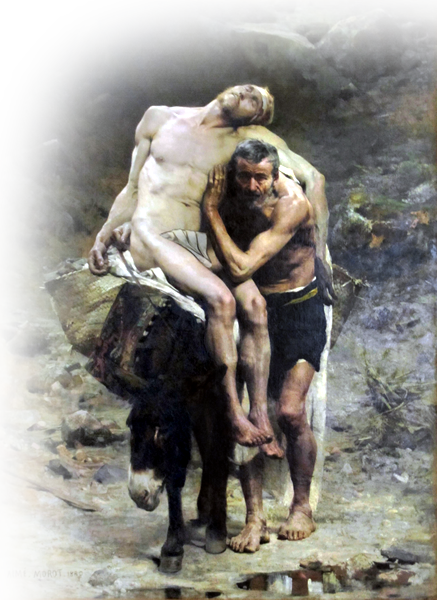 7 He must also have a good reputation with outsiders, so that he will not fall into disgrace and into the devil's trap.
[Speaker Notes: Good Samaritan – FREE  – http://upload.wikimedia.org/wikipedia/commons/0/0f/Aime-Morot-Le-bon-Samaritain.JPG]
II.  Men Deacons Considered
1. Respectable
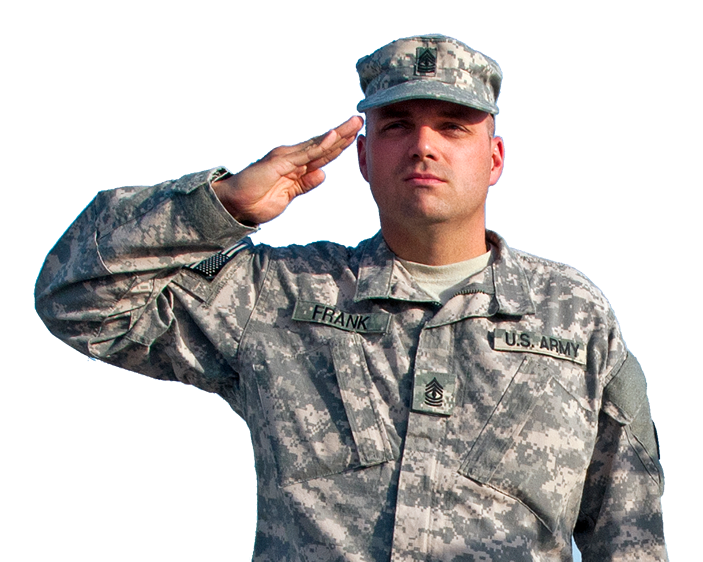 8 Deacons, likewise, are to be men worthy of respect, sincere, not indulging in much wine, and not pursuing dishonest gain.
[Speaker Notes: Salute = FREE = from http://www.flickr.com/photos/316thesc/8005537891/sizes/o/in/photostream/]
2. Sincere
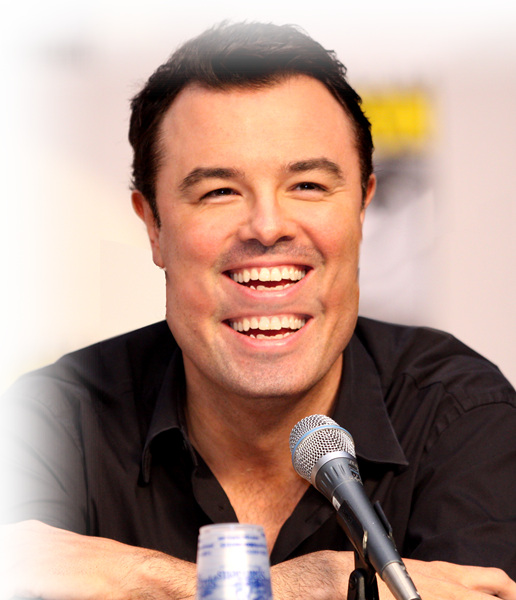 8 Deacons, likewise, are to be men worthy of respect, sincere, not indulging in much wine, and not pursuing dishonest gain.
[Speaker Notes: Double Mouth = FREE = from http://en.wikipedia.org/wiki/File:Seth_MacFarlane_by_Gage_Skidmore_5.jpg
Gage Skidmore]
2. Sincere
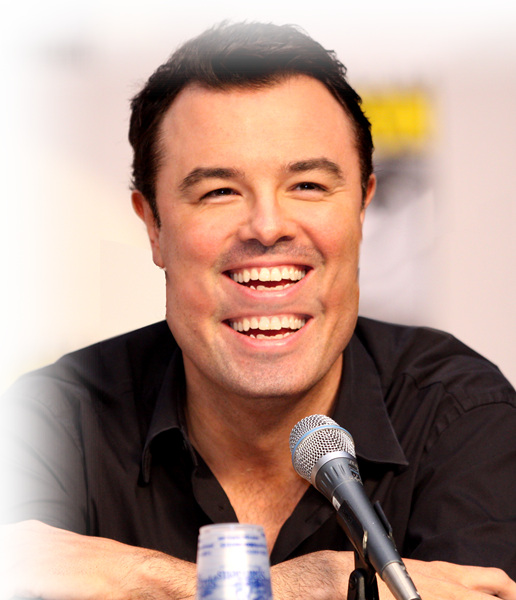 8 Deacons, likewise, are to be men worthy of respect, sincere,not indulging in much wine, and not pursuing dishonest gain.
NOT double-tongued
[Speaker Notes: Double Mouth = FREE = from http://en.wikipedia.org/wiki/File:Seth_MacFarlane_by_Gage_Skidmore_5.jpg
Gage Skidmore]
3. Sober
8 Deacons, likewise, are to be men worthy of respect, sincere, not indulging in much wine, and not pursuing dishonest gain.
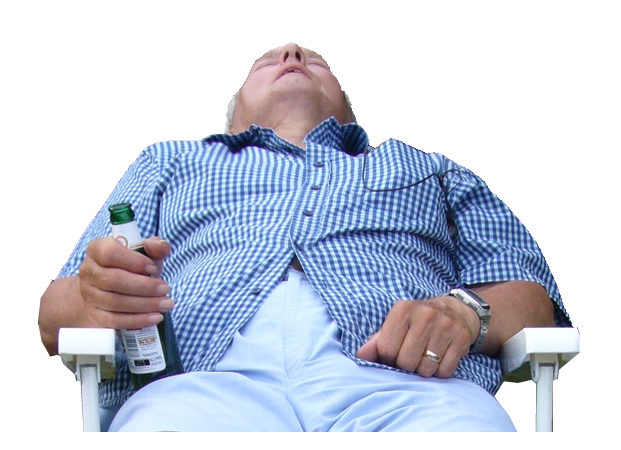 [Speaker Notes: Snooze = FREE = from http://www.rgbstock.com/download/chidseyc/mtLIhPE.jpg]
4. Not Greedy
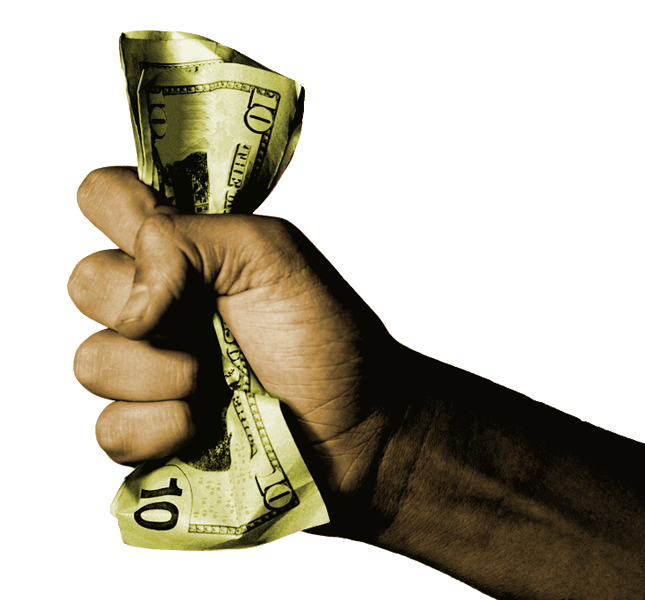 8 Deacons, likewise, are to be men worthy of respect, sincere, not indulging in much wine, and not pursuing dishonest gain.
[Speaker Notes: Money fist = FREE = from http://www.flickr.com/photos/rockylubbers/6174172046/sizes/l/in/photostream/]
5. Doctrinally Sound
9 They must keep hold of the deep truths of the faith with a clear conscience.
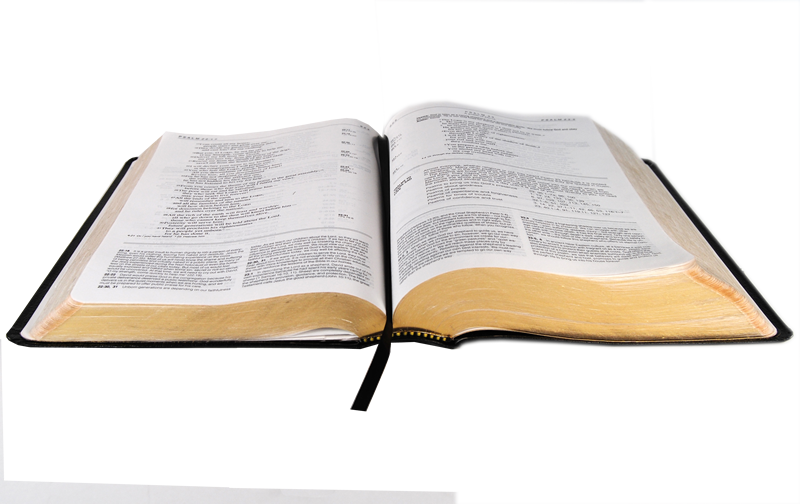 [Speaker Notes: Open Bible = FREE = from http://www.sxc.hu/browse.phtml?f=download&id=1016625]
6. Proven
10 They must first be tested; and then if there is nothing against them, let them serve as deacons.
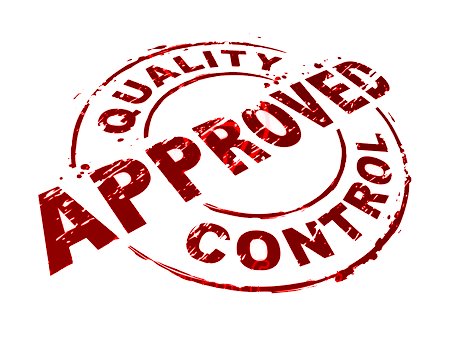 [Speaker Notes: Approved = FREE = from http://www.flickr.com/photos/42106306@N00/4380803535/sizes/o/in/photostream/]
7. Blameless
10 They must first be tested; and then if there is nothing against them, let them serve as deacons.
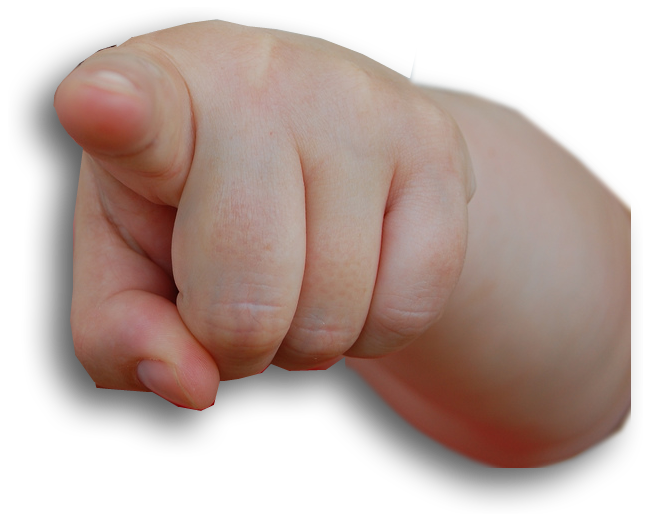 [Speaker Notes: “Cannot be called into account”, Unaccused,  Blameless = 

Finger Pointing:  http://www.flickr.com/photos/1uk3/1677426833/sizes/l/in/photostream/]
Women Deacons …
11 In the same way, their wives [literally, “women”]
8.  Respectable
11 In the same way, their wives [literally, “women”]are to be women worthy of respect, not malicious talkers but temperate and trustworthy in everything.
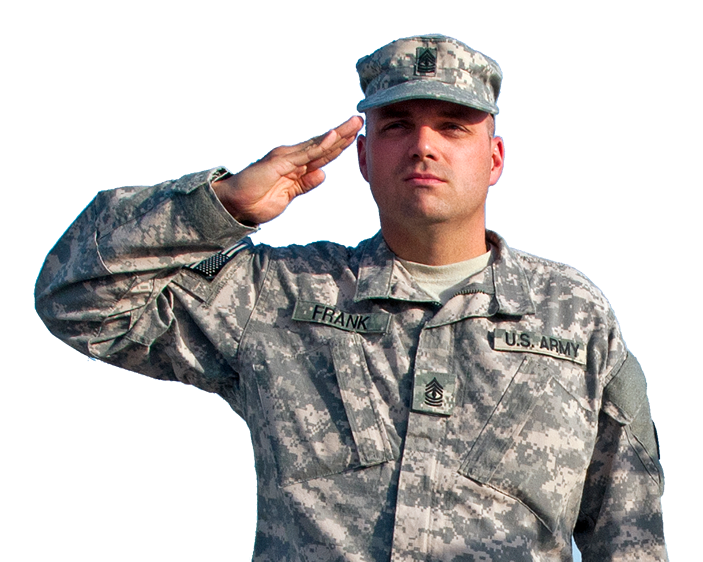 [Speaker Notes: Salute = FREE = from http://www.flickr.com/photos/316thesc/8005537891/sizes/o/in/photostream/]
9.  Not Diabolical
11 In the same way, their wives [literally, “women”]are to be women worthy of respect, not malicious talkers but temperate and trustworthy in everything.
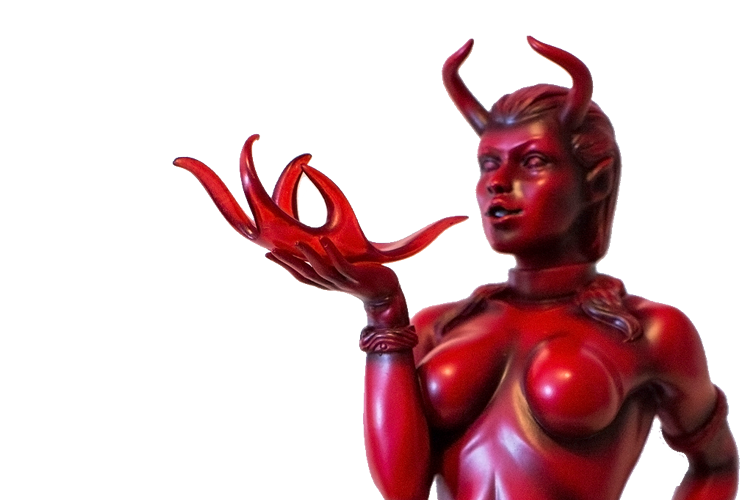 [Speaker Notes: Demonic woman = FREE = from http://www.flickr.com/photos/robboudon/9486513215/sizes/k/in/photostream/]
10. Sober
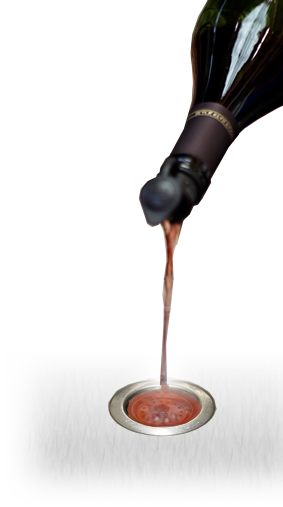 11 In the same way, their wives [literally, “women”]are to be women worthy of respect, not malicious talkers but temperate and trustworthy in everything.
Literally means:“abstaining from wine”
[Speaker Notes: Wine bottle = FREE = from http://www.flickr.com/photos/lpwines/6141755648/sizes/o/in/photostream/]
11. Dependable
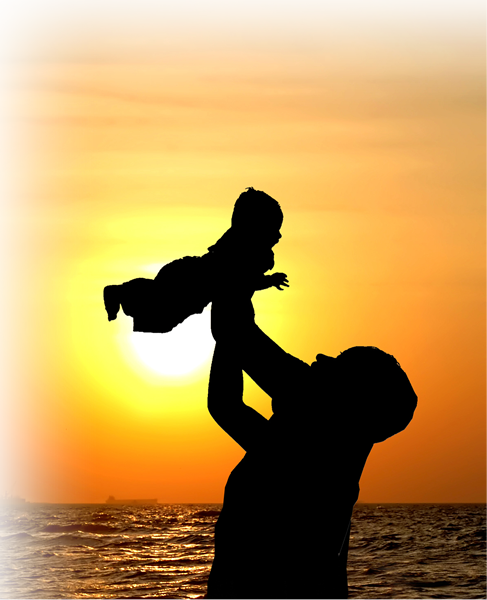 11 In the same way, their wives [literally, “women”]are to be women worthy of respect, not malicious talkers but temperate and trustworthy in everything.
[Speaker Notes: Catching baby = FREE = from http://www.sxc.hu/browse.phtml?f=download&id=992546]
Back to Men Deacons …
12. Exclusive Husband
12 A deacon must be the husband of but one wife andmust manage his children and his household well.
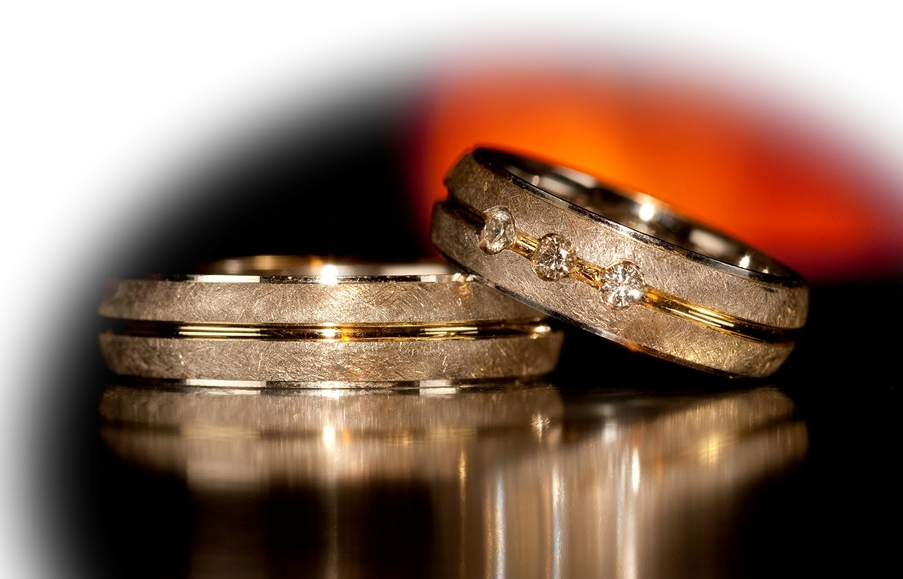 13. Family Manager
12 A deacon must be the husband of but one wife and must manage his children and his household well.
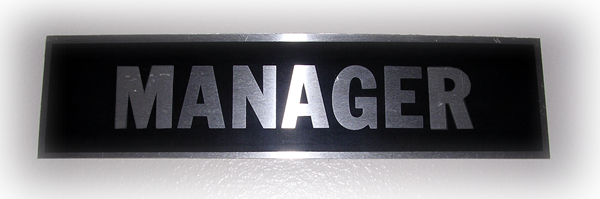 [Speaker Notes: Manager sign = FREE = from http://www.sxc.hu/browse.phtml?f=download&id=101233]
14. A Servant
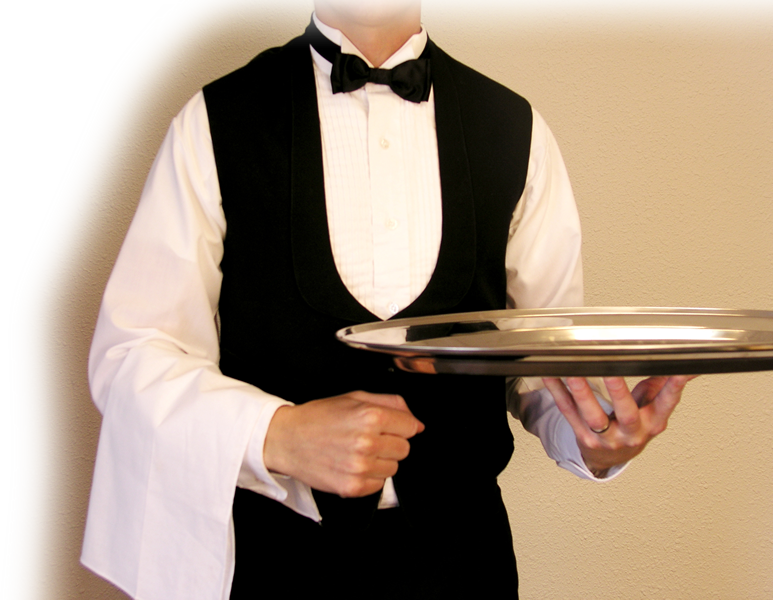 13 Those who have served well gain an excellent standing and great assurance in their faith in Christ Jesus.
[Speaker Notes: Servant = FREE = from http://www.sxc.hu/browse.phtml?f=download&id=157966]
When Godly Leaders Lead
When Godly Leaders Lead
We’ll Get the MOST out of CHURCH
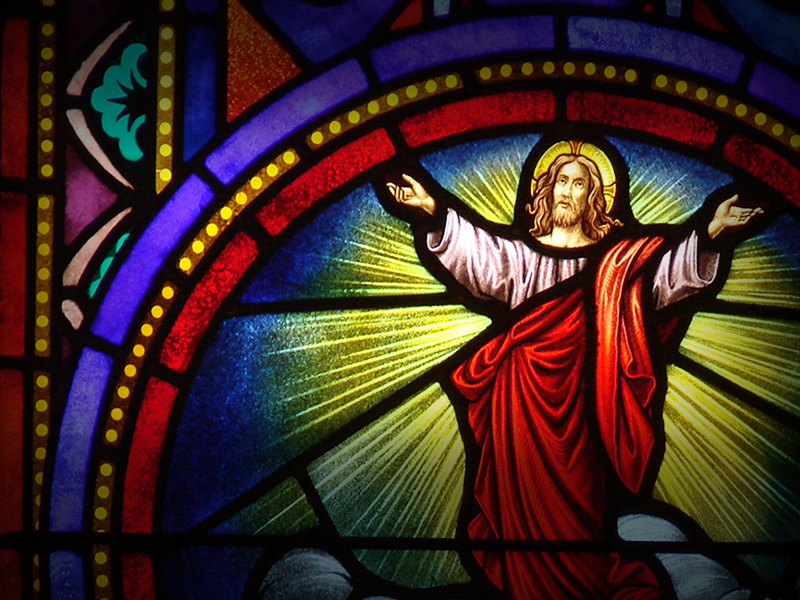 Let’s PRAY!